Module A3
Communication and interviewing skills
Updated July 2016
Goals
Describe and show proficiency in effective communication with adolescents
Skillfully use the interview to build partnerships with the adolescent patient and his/her parents
Demonstrate proficiency in building a multidisciplinary network and in managing effective communication within the network
Communication and interviewing skills
2
I. Describe and show proficiency in effective communication with adolescents
Communication and interviewing skills
3
Impact of communication in healthcare
“Extensive research has shown that no matter how knowledgeable a clinician might be, if he or she is not able to open good communication with the patient and his/her family, he or she may be of no help.”
Institute for healthcare communication
Communication and interviewing skills
4
Communication is not “just beeing nice” but produces more effective consultation for both patient and health professionals

Effective communication significantly improves
Accuracy, efficiency and supportiveness
Health outcomes for patients
Satisfaction for both patient and health professionals
Therapeutic relationship

Communication bridges the gap between evidence-based medicine and working with individual patients
Silvermann, Kurz,Draper
Communication and interviewing skills
5
Communication is a core clinical skill, an essential element of clinical practice

Communication skills need to be taught and learned
content skills WHAT YOU SAY
process skills HOW YOU SAY IT
perceptual skills WHAT YOU ARE THINKING AND FEELING
Communication and interviewing skills
6
Her mother called 3 times this week, telling me how worried she is…She’s lost weight, her period are irregular,but she will certainly tell me everything’s fine….
The challenge with adolescents
What brings you here?
I have work for school…hope it’s quick, let’s be nice…God knows what my parents told him, but they won’t make me eat more anyway … maybe he knows how I can have my period come back…
Should I tell her, her mother calls me all the time ???
I dunno,…
Communication and interviewing skills
7
The challenge with adolescents
Her mother called 3 times this week, telling me how worried she is…She’s lost weight, her period are irregular,but she will certainly tell me everything’s fine….
What brings you here?
I have work for school…hope it’s quick, let’s be nice…God knows what my parents told him, but they won’t make me eat more anyway … maybe he knows how I can have my period come back…
Should I tell her, her mother calls me all the time ???
I dunno…
Communication and interviewing skills
8
Communicating with adolescents
Communication and interviewing skills
9
What are the three most common reasons for which adolescents visit family doctors in Europe?
Respiratory problems
Depression
Alcohol and other substance use
Accidents
Skin problems
Family conflict
Check-up / medical certificate
Communication and interviewing skills
10
What are the three health problems that represent the highest burden of disease for adolescents in Europe?
Respiratory problems
Depression
Alcohol and other substance use
Accidents
Skin problems
Family conflict
HIV
Communication and interviewing skills
11
Effects of Confidentiality assurance
Number of students who believe that the doctor would keep confidentiality before and after confidentiality statement about
Ford et al. JAMA 1997
Communication and interviewing skills
12
Teenagers‘ expectations“talking with doctor alone“  “confidentiality“
100
++
90
80
Expectations
70
60
++
Importance for 13- y-old
Percentaage
+
Importance for 15-y-old
50
Experiences
40
+
30
Offered by doctor to 13- y-old
20
Offered by doctor to 15-y-old
10
++: p<0.0001;   +: p<0.01
0
Talking with doctor
 alone
Confidentiality assured
Rutishauser et al. Acta Paed 2003
Communication and interviewing skills
13
II. Skillfully use the interview to build partnerships with the adolescent patient and his/her parents
Communication and interviewing skills
14
Meeting the adolescent
With parents

History taking
Confidentiality
Program
How do we work
Who is the patient
Adolescent alone
What brings him/her
Confidentiality (to be reminded at beginning and when addressing sensitive issues)
Screening tools (e.g HEADSSS) 
Systems review
Sleep, eating habits
Thorough body examination as opportunity to talk about body
Conclusions/what to tell parents
Communication and interviewing skills
15
The HEADSSS concept
Home (current living situation)
Education and employment, Eating
Activity(sports and leisure)
Drugs(use and misuse tobacco,alcohol,illegal drugs)
Sexuality(identity,expectations, behavior)
Security(risk-taking and prevention of accidents)
Suicide(mood,anxiety,depression,suicidal conducts)
Goldenring & Cohen, 2004
Communication and interviewing skills
16
17
The SSHADESS screen
Strengths 
School
Home
Activities
Drugs/substance use
Emotions/depression/eating
Sexuality
Safety
Ginsburg, american academy of pediatrics 2014
Communication and interviewing skills
18
Motivational interviewing
Communication and interviewing skills
19
Entry scenario
Nora, a 13 ½  year old girl who has had asthma since 8 years of age  is now refusing to let her parents be involved in her treatment, but still displays poor therapeutic adherence.
In fact, Nora tends to deny her state and feels bad when she has to take her treatment at school or while going out. She also forgets about her medication and says she wants to be just normalThe scenario can be applied to a boy
Communication and interviewing skills
20
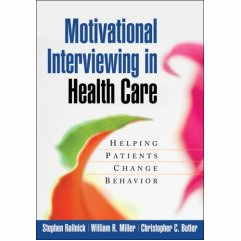 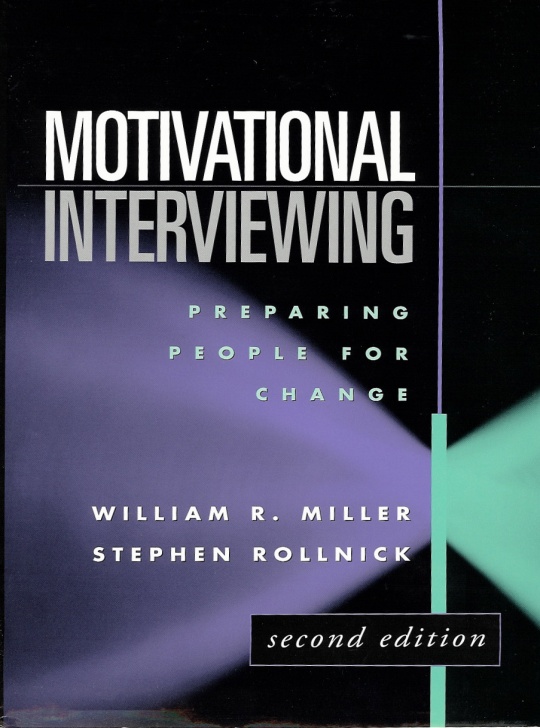 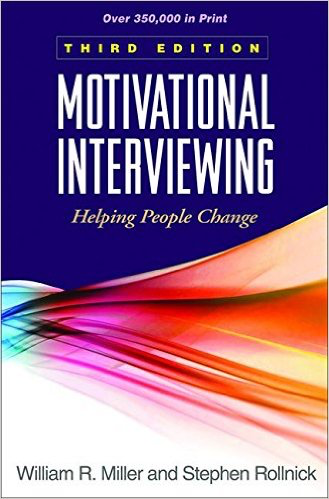 www.motivationalinterviewing.org
Communication and interviewing skills
21
Why do people do not understand they have to change?
« Health professionals often want to « mend » their patients problems »

It is called « righting reflex »
Communication and interviewing skills
22
Convince  the patient he/she has a problem « Your weight is a serious issue »


Take sides in favor of change « If you loose weight, you’ll enjoy sports a lot more… »

Or…
Communication and interviewing skills
23
Tell the patient how he/she has to change «You have to tell your child not to smoke »

Warn against risks of not changing « If you continue binge drinking this way, you will have serious health problems later,…. »
Communication and interviewing skills
24
Three natural styles
Direct
Guide
Follow
Rollnick et al., MILLER, W.R. et ROLLNICK, S. (2009).
Communication and interviewing skills
25
[Speaker Notes: Exemples des 3 styles avec Mathilda]
Guiding : a neglected style
Follow
Permit
Let be
Allow
Direct
Manage 
Prescribe
Lead
Guide
Shepherd
Encourage
Motivate
Communication and interviewing skills
26
Ambivalence is normal
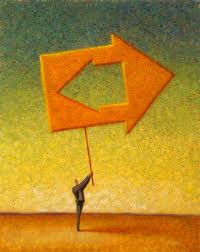 Communication and interviewing skills
27
DISCORD
SUSTAIN TALK
Communication and interviewing skills
28
Communication and interviewing skills
29
Four processes
Communication and interviewing skills
30
Communication and interviewing skills
31
It is motivational interviewing when
Patient centered communication  and empathic listening (engage)
+
A change objective is identified and is the topic of the conversation (focus)
+
The health care provider helps the patient to evoke his/her own reasons to change (evoke)
Communication and interviewing skills
32
When is MI Useful?
When talking about behaviour change
When there is ambivalence to change
To help plan a future change
To help reduce resistance to change
Communication and interviewing skills
33
Four processes
Communication and interviewing skills
Page 34
Engaging with adolescents and their parents
Communication and interviewing skills
35
Engaging
Establishement of a trusting and mutually respectful working relationship

Who took the appointment?
Who is worried of what?
« You didn’t want to come AND at the same time you are here… what made you come? »

Communication with adolescents and their families : the basics (see module on communication skills A3)
Communication and interviewing skills
36
Engage
Disengage
Establishement of a trusting and mutually respectful working relationship
Assessment trap
« If I ask enough questions, I will know what to tell the client to do »

Expert trap
I have told them so many times but they don’t change….
Communication and interviewing skills
37
The well known HEADSSS and other questionnaires
I want to know what happens
Asking, listening and educating youth for better health  
	
Or

The HEADSSS is in my Head 
Ask for permission, listen and guide according to adolescent’s questions, give advise if allowed to do so
Elicit-provide-elicit
 	 MI spirit and skills
Communication and interviewing skills
38
Focusing
If a health behaviour change issue  comes up take the opportunity
Communication and interviewing skills
39
Focus3 options
Communication and interviewing skills
40
Focuswhat are we going to talk about?
medication
relationships
family
tobacco
mood
sleep
Communication and interviewing skills
41
Evoking
Elicit Change talk 
Eliciting good reasons to change 

Recognize Sustain talk and discord
Good reasons not to change
Communication and interviewing skills
42
Change talk
Desire
Tell me what you don’t like about how things are with your asthma treatment now » 
Ability
What ideas do you have on how you could to take your contraceptive pill regularly?
Reasons
Why would you want to cut down on sweets?
Needs
How urgent does this feel to you?

OPEN QUESTIONS AND REFLECTIONS TO STRENGHTEN CHANGE TALK
Communication and interviewing skills
43
Planning
Getting ready to take action
Set goals and change plan
Communication and interviewing skills
44
GIVING information and advice in a motivational style
For every advice you give


Ask permission to give it
Ask what the young person knows BEFORE  ELICIT
Give advice and information  PROVIDE
Ask what they think/what they want to do with this information AFTER ELICIT



Encourage change AND recognize the good things about NOT CHANGING
Communication and interviewing skills
45
Key points
Ambivalence is NORMAL and part of preparation to change
It takes time to change
People are usually better persuaded by what they hear themselves say
Communication and interviewing skills
46
Other MI tools
Communication and interviewing skills
47
0
10
Not ready at all
Totally ready
Elicit change Talk
Scales (importance-Confidence-intention)
After this discussion, If you had to decide (your intention to change about your cannabis intake)  :
Where would you put yourself on a scale from 1 to 10, 1  I will never quit and 10  Today I quit ?
Why 6 and not 4?
Communication and interviewing skills
48
0
10
Not at all important/confident
Very important/confident
Elicit change talk
Scales (importance-Confidence-intention)
« On a scale from 0 à 10,  how important  is it /how confident are you to do this change?  »
« Why 7 and not 5 »?
- Reflection-summary
What would you need to go to 8? »
- Reflection-summary
Communication and interviewing skills
49
Parents
Communication and interviewing skills
50
Developmental challenges of Communication with families
Triangular process (adolescent, parents, healthcare provider)
Identify members’interactions and roles
Renegotiating family roles (autonomization)
Empathise with parents struggeling with letting go
Communication and interviewing skills
51
Communication skills with families
Greet and build rapport with each parent
Identify each individual’s agenda
Check each individual’s perspective
Allow each person to speak
Recognize and acknowledge feelings
Avoid taking sides
Respect privacy and maintain confidentiality
Evaluate agreement with the plan
Communication and interviewing skills
52
Therapeutic alliance with adolescents and families
Promotes resilience
Negociation of priorities
Serves developmental needs
Involve the parents
Use positive aspects of exploratory behaviours
Communication and interviewing skills
53
Prevention
Communication and interviewing skills
54
Health issues interelated with developmental needs
Integrate prevention and health promotion

Use positive aspects of exploratory behaviors

Empowerment through adapted information and education  (brief intervention, motivational interviewing, empowerment,..)
Communication and interviewing skills
55
Efficacy in prevention
Interventions that focus on family and child
Adolescents also as future parents
School and community settings
Lifecourse approach on risks and protective factors

Reduction of substance misuse, deliquency, risky sexual activity, STI, unwanted pregnancy , academic failure, …
Adapted from Catalano R, Lancet Series April 28th  2012
Communication and interviewing skills
56
You play a crucial role
Teachable moments
Independently ofthe reason for consultation,don’t miss the opportunity!
Communication and interviewing skills
57
III. Demonstrate proficiency in building a multidisciplinary network and in managing effective communication within the network
Communication and interviewing skills
58
Interdisciplinary network
Definitions
	Interdisciplinary team work is a complex process in which different types of staff work together to share expertise, knowledge, and skills to impact on patient care

	“A dynamic process involving two or more health professionals with complementary backgrounds and skills, sharing common health goals and exercising concerted physical and mental effort in assessing, planning, or evaluating patient care. This is accomplished through interdependent collaboration, open communication and shared decision-making. This in turn generates value-added patient, organisational and staff outcomes.”
Nancarro & al 2013
Communication and interviewing skills
59
Why necessity for interdisciplinary team work?
Larger numbers of patients with more complex needs and  associated with chronic diseases
Increasing complexity of skills and knowledge required to provide comprehensive care to patients
fragmentation of disciplinary knowledge
Communication and interviewing skills
60
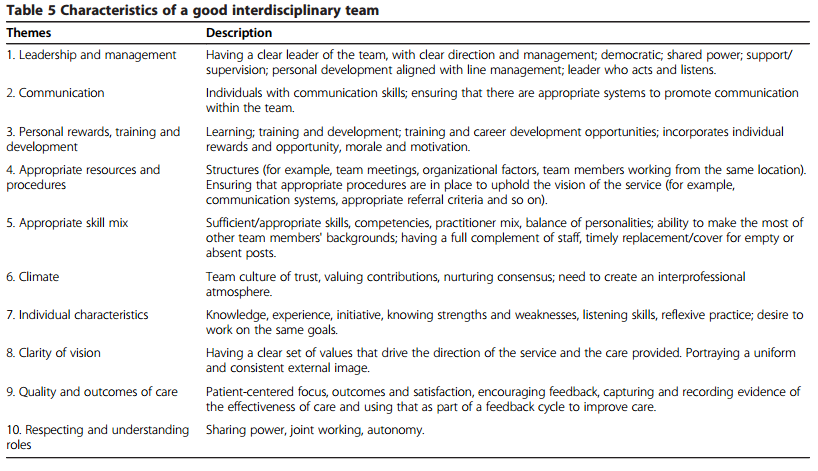 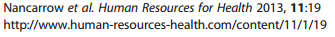 Communication and interviewing skills
61
Challenges to interdisciplinary team work
Clarity of vision (the extent to which values are shared by team members)
Communication with external services
Working practices and procedures
Joint-working (observation of peers)
Management/leadership (respecting individual’s autonomy)
Role mix, professional roles and responsabilities
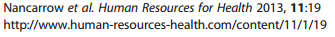 Communication and interviewing skills
62
Main limitations (1)
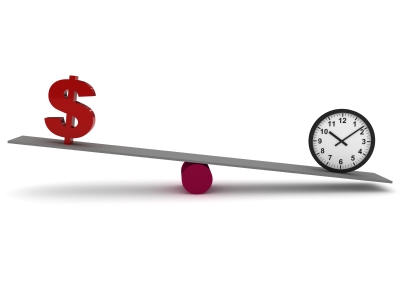 Cost
Time consuming
Communication and interviewing skills
63
Main limitations (2)
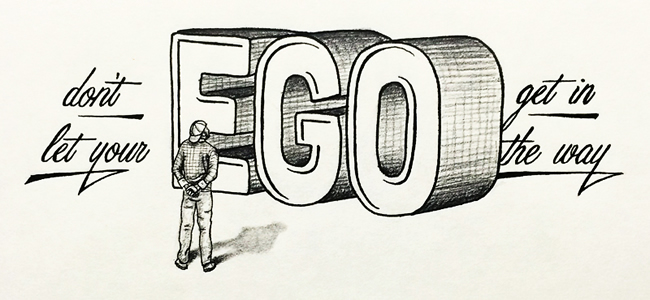 Image Source: Don’t Let Your Ego Get In The Way by Scotty Russell.
Communication and interviewing skills
64
Practical steps to build an interdisciplinary network
Identify the « case manager »
Identify who has the leadership
Identify all professionals involved in the patient healthcare (including social worker, school teacher etc…)
Connect the network through a meeting to start and define roles
Collect emails and mobile phones of each participant to communicate in the future
Communication and interviewing skills
65